Modul 5FILSAFAT KOMUNIKASI
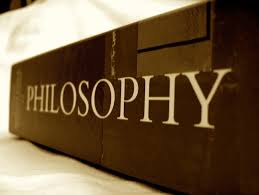 ONTOLOGIS, EPISTEMOLOGI, AKSIOLOGI
Kajian ontologis, epistemologi, aksiologi
Ontologis membahas tentang apa yang ingin kita ketahui, hakekat apa yang dikaji.

Epistemologis adalah tentang pengetahuan, yang menjawab pertanyaan kedua, bagaimanakah kita memperoleh pengetahuan.

Aksiologis adalah membahas tentang nilai kegunaan dari pengetahuan yang kita peroleh.

Metafisika adalah sebagai cabang filsafat yang membahas hakekat kenyataan.
Richard dalam bukunya “Communication Models Inphilosophy, review and commentary” membahas secara khusus “Analisis filsafat mengenai komunikasi” (Philosophic Analysis on Communication (Effendi, 1993:322))
Kajian Ontologis
Aristoteles menyebut terdiri dari dua objek metafisika yaitu :

Ada sebagai yang ada

Prof. Dr. Delfgaauw dalam karyanya “metafisika” bahwa ciri ada sebagai yang ada adalah dapat diserapnya oleh panca indera.
Sedangkan menurut Richard Lanigan metafisika adalah studi tentang sifat dan fungsi teori tentang realita.

Ada sebagai yang Ilahi
Ada sebagai yang Ilahi berarti berbicara tentag suatu ada yang pada dasarnya tidak dapat ditangkap oleh panca indera namun dapat dimengerti oleh akar.
Kajian Epistemologis
Epistemologis pada dasarnya adalah cara bagaimana pengetahuan disusun dari bahan yang diperoleh yang dalam prosesnya menggunakan metode ilmiah.
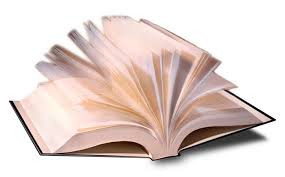 Metode Ilmiah pada dasarnya dilandasi oleh:

Kerangka pemikiran yang logis
Penjabaran hipotesis yang merupakan deduksi dan kerangka pemikiran
Verifikasi terhadap hipotesis untuk menguji kebenarannya secara faktual
Kajian Aksiologi
Aksiologi adalah cabang filsafat yang berkaitan dengan nilai-nilai seperti etika, estetika atau agama (The Branch of philosophy dealing with values, as thoses of ethics, aesthetics, or religion).

Aksiologi adalah suatu kajian terhadap apa nilai-nilai manusiawi dan bagaimana cara melembagakannya atau mengekspresikannya.
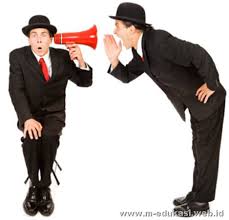